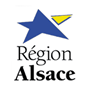 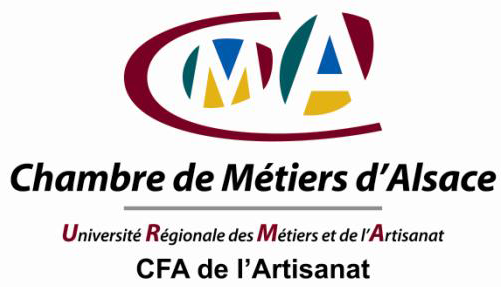 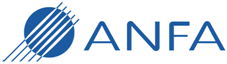 E32   /  U32COMMUNICATION TECHNIQUE
DIAGNOSTIC D’UN SYSTEME MECANIQUE
Raymond HEGE
Marc DERAMAUDT
Problématique
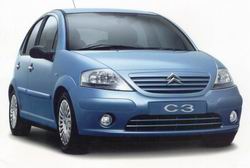 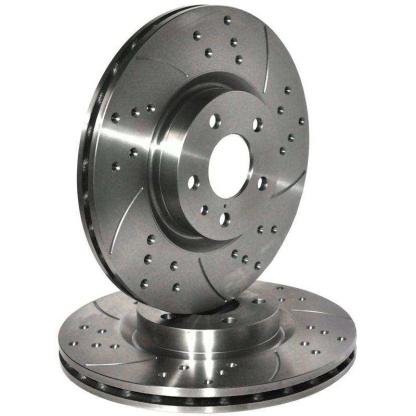 « Ma C3 tire à droite au freinage »
Ordre de réparation
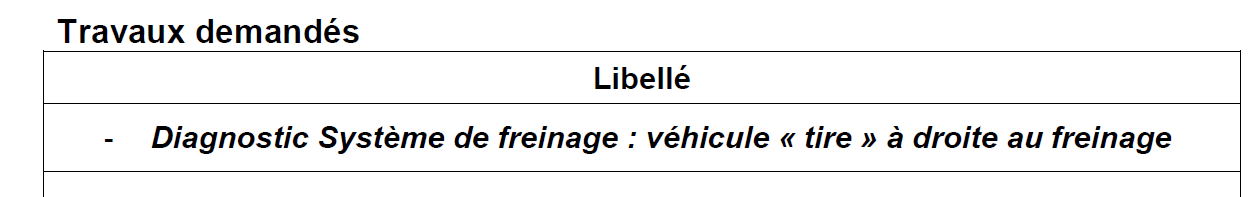 Vérification du« ressenti client »
Bilan des Essais (véhicule, systèmes…)
Véhicule dévie vers la droite au freinage
Pré-Diagnostic
Bilan des contrôles sensoriels
Ni bruit, ni claquement
Feux de détresse actifs lors de fortes décélérations
Témoins lumineux ABS et DAEV éteints
Pneus neufs et conformes
Niveau de liquide de frein proche du minimal
Pré-Diagnostic
Bilan des contrôles instrumentés
Aucun défaut significatif mémorisé
Recueil des informations techniques
Sur le véhicule
Pseudo Mc Pherson
Berceau
Essieu AR à bras tirés
Freins AV à disques
Freins AR à tambours
Boite de vitesse manuelle
Direction assistée électrique variable
Recueil des informations techniques
Dans la documentation
Dysfonctionnement non référencé par le constructeur
Entretien suivi
Aide au freinage d’urgence AFU
HYPOTHESES
TABLEAU DES HYPOTHESES
HYPOTHESES
VERIFICATION DES HYPOTHESES
Jeux fonctionnels (rotules, articulations de bras, butées d’amortisseurs) AV + AR
Absence de résistance à la rotation des roues
Absence de point dur dans la direction
HYPOTHESES
Constatation lors des contrôles sur pont:
Plaquette intérieure gaucheplus usée que la droite
HYPOTHESES
VERIFICATION DES HYPOTHESES
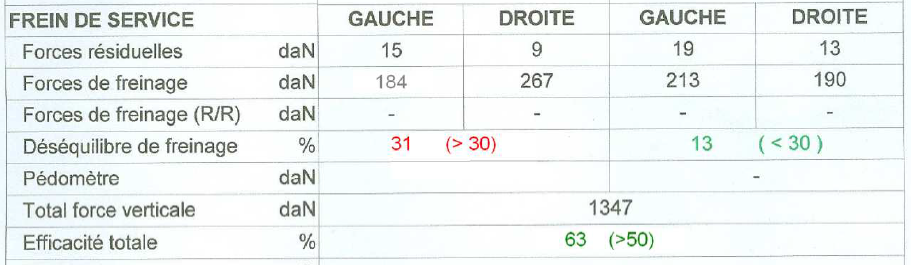 HYPOTHESES
VERIFICATION DES HYPOTHESES
Efficacité de suspension correcte
Dissymétrie de suspension normale

Efficacité de freinage correcte
Déséquilibre de freinage important à l’AV
JUSTIFICATION
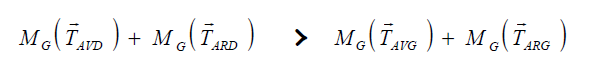 FONCTIONNEMENT
FONCTIONNEMENT
FONCTIONNEMENT
µ ?
F = p x s
CONTROLES
Après dépose des plaquettes:

La plaquette extérieure est moins usée
La liaison glissière de l’étrier est défaillante, colonnettes grippées.
PLAN D’ENSEMBLE
VUE ECLATEE
REPRESENTATION 3D
REPRESENTATION 3D
JUSTIFICATION
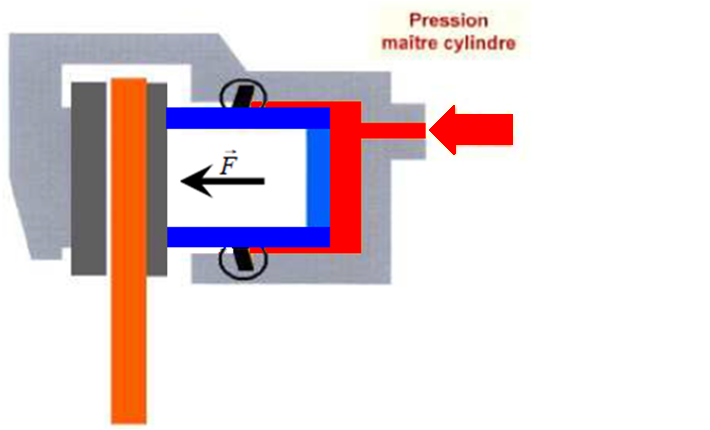 PROPOSITION DE SOLUTION CORRECTIVE
PROPOSITION COMPLEMENTAIRE
Surveillance ou échange des plaquettes
Contrôle étrier droit
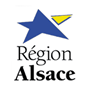 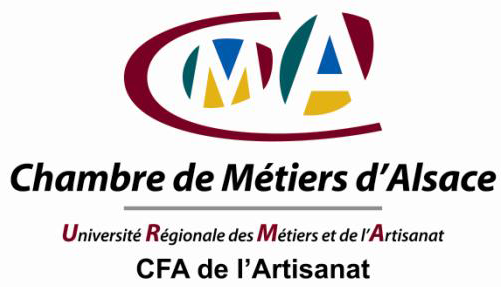 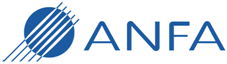 MERCI
Raymond HEGE
Marc DERAMAUDT